«Зима-покой природы»
Подготовила: учитель начальных классов Жедь Г.А.
Что такое снег?

  Как образуются снежинки?                                   

Как похолодание влияет на жизнь растений и животных?
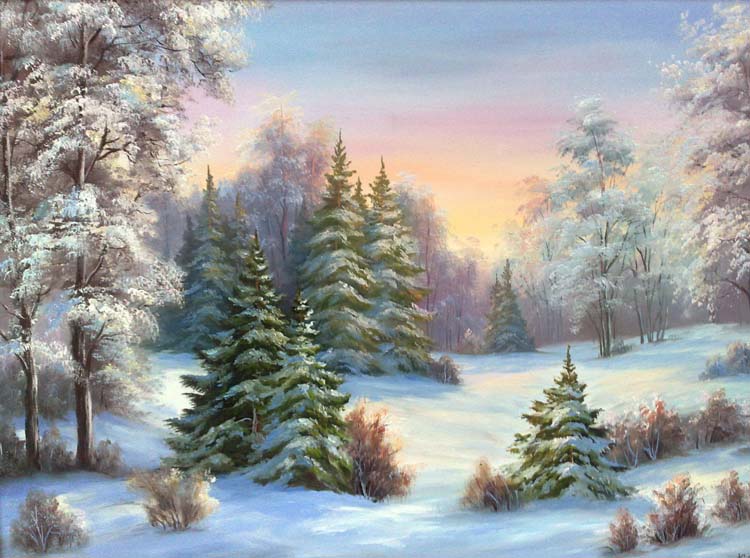 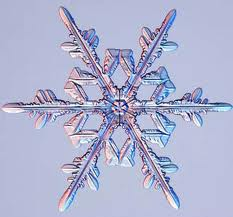 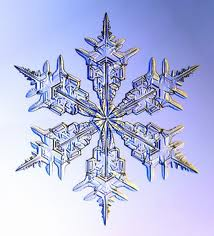 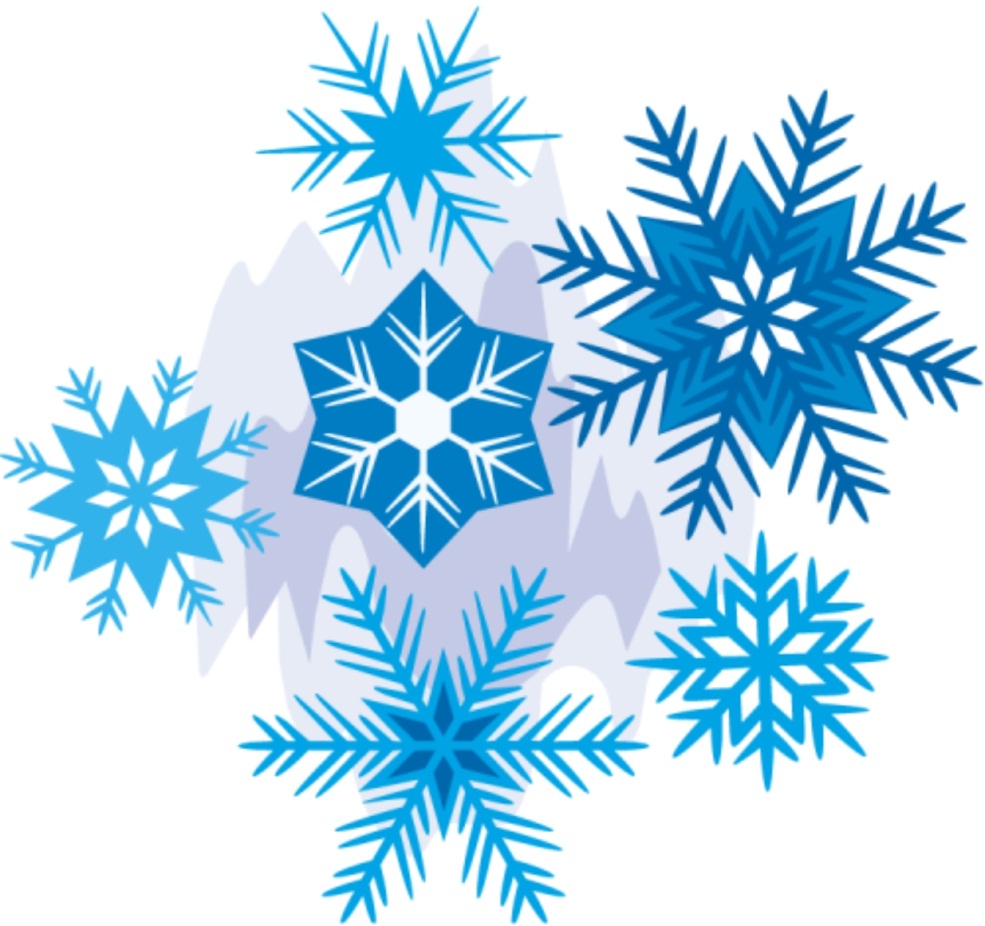 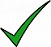 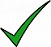 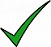 Найди снежинки правильной формы.
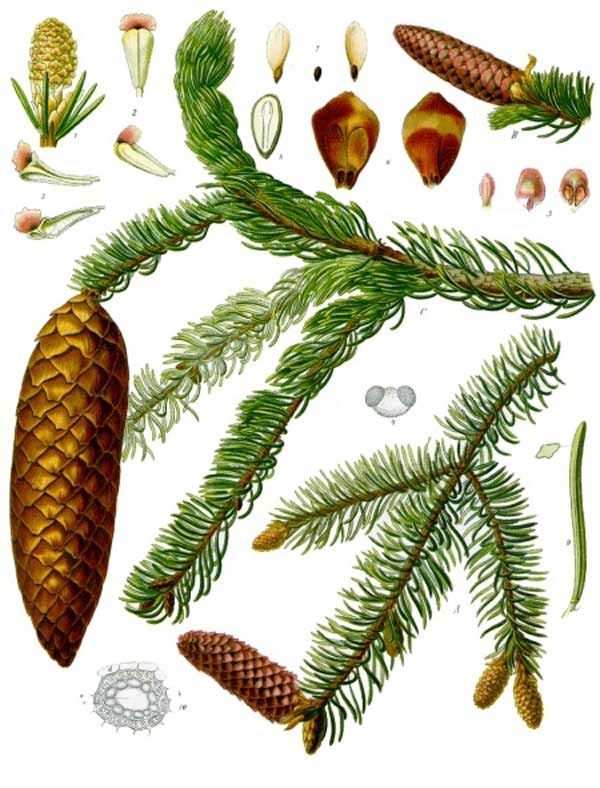 Ель обыкновенная
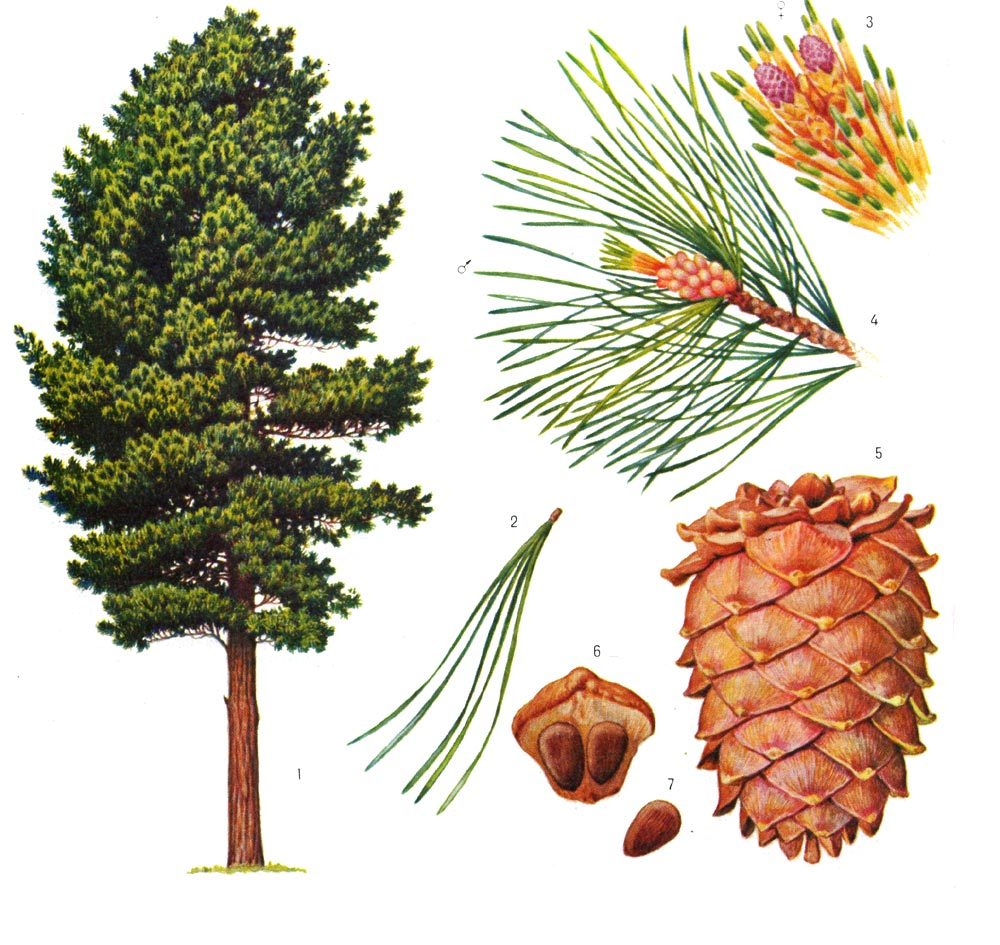 Сосна
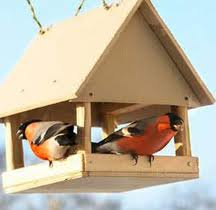 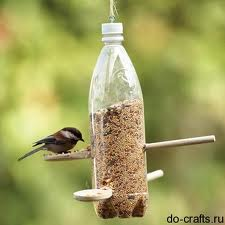 кормушки
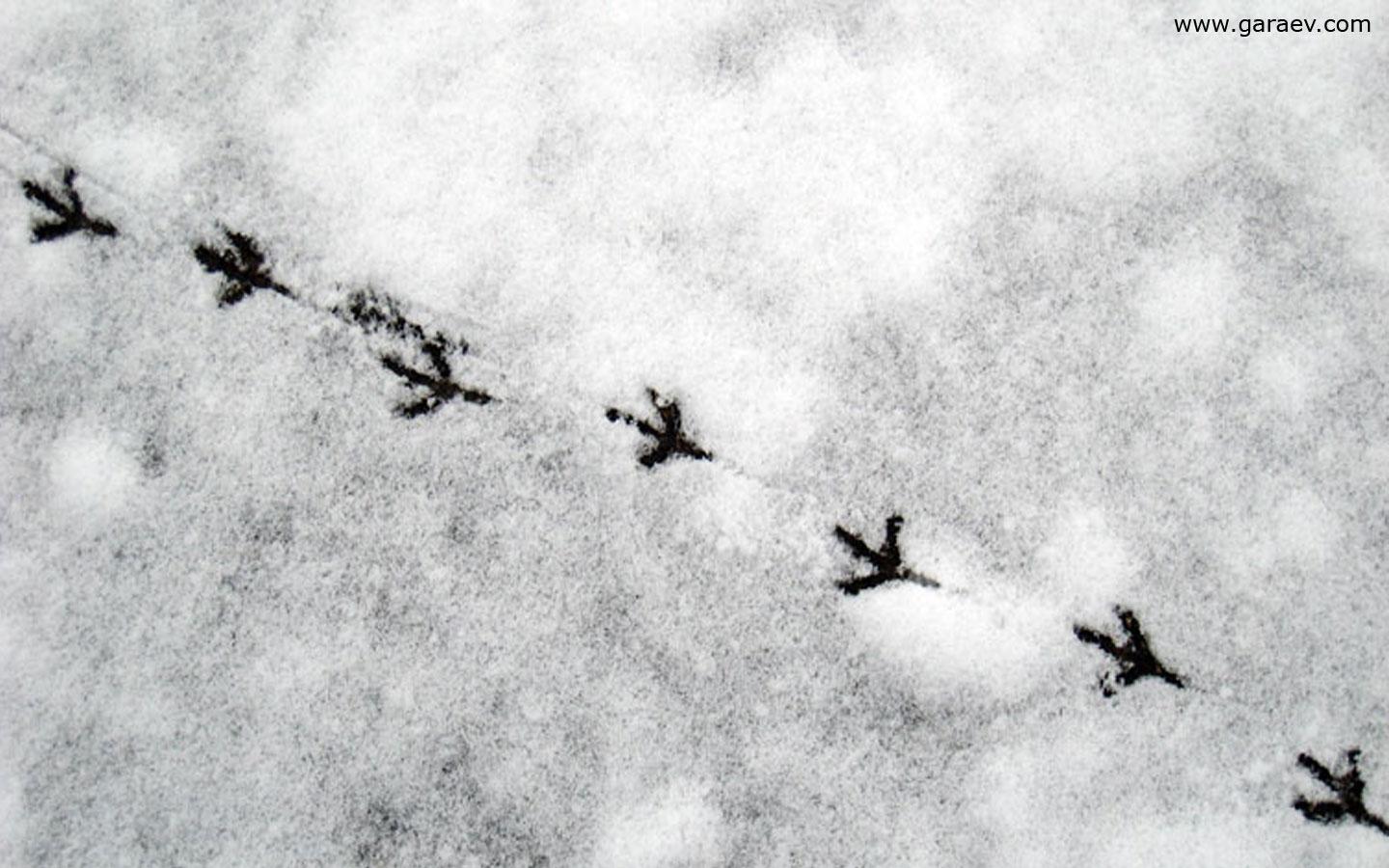 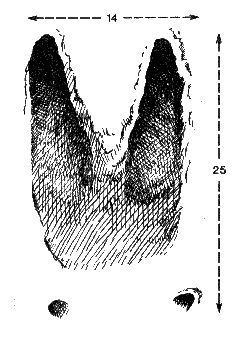 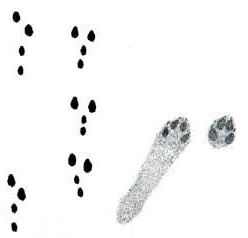 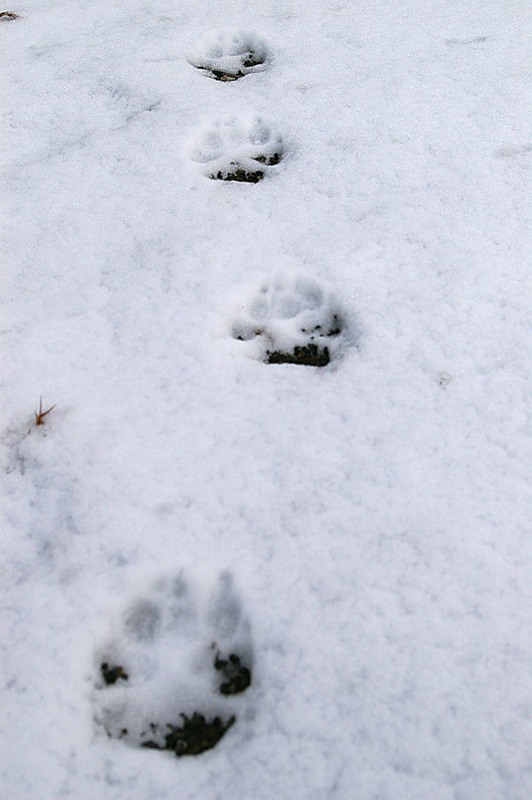 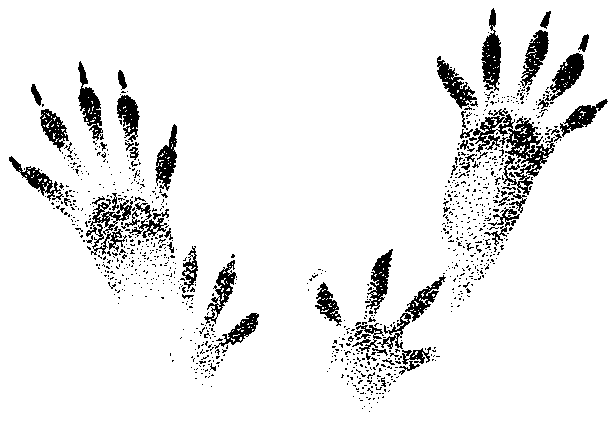 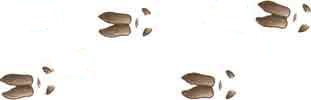 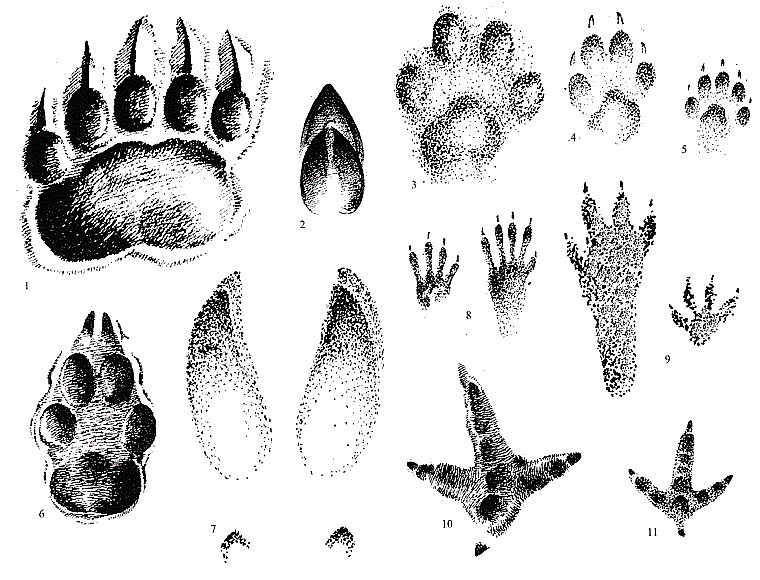 лиса
соболь
рысь
косуля
медведь
белка
заяц
лось
волк
рябчик
глухарь
Найдите знакомые следы?
Что значит «Зима – покой природы»?
Вывод.
Зимой в природе наступает покой. 
Жизнь растений замирает. 
Для животных наступает трудная пора. 
Природа ждёт весну.
Домашнее задание
Отыскать мартышкиных друзей в зимних оконных узорах
и раскрасить их (задание в рабочей тетради). 
2. Найти пословицы о зиме и  подумать над их смыслом.
Картина зимний лес-	http://crosti.ru/patterns/00/01/92/b0779d9c82/picture.jpg

Следы кабана, белки, зайца -  http://www.ebftour.ru/articles.htm?id=770

Следы лося- http://www.darwin.museum.ru/expos/ecowalk/pic/losostrov/%D0%BB%D0%BE%D1%81%D1%8C-1.jpg
Общие следы – http://ecoclub.nsu.ru/books/olimpfest/olimpfest1/sled.gif
Кедр- http://kedrach.ru/image/kedr%20i%20shishka.jpg

Ель обыкновенная Ботаническая иллюстрация из книгиО. В. Томе «Flora von Deutschland, Österreich und der Schweiz», 1885

Снежинки - http://blog-zk.ru/wp-content/uploads/2012/12/jquery-snow.jpg
Молодцы!Спасибо  за работу на уроке.